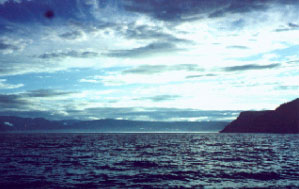 БАЙКАЛ
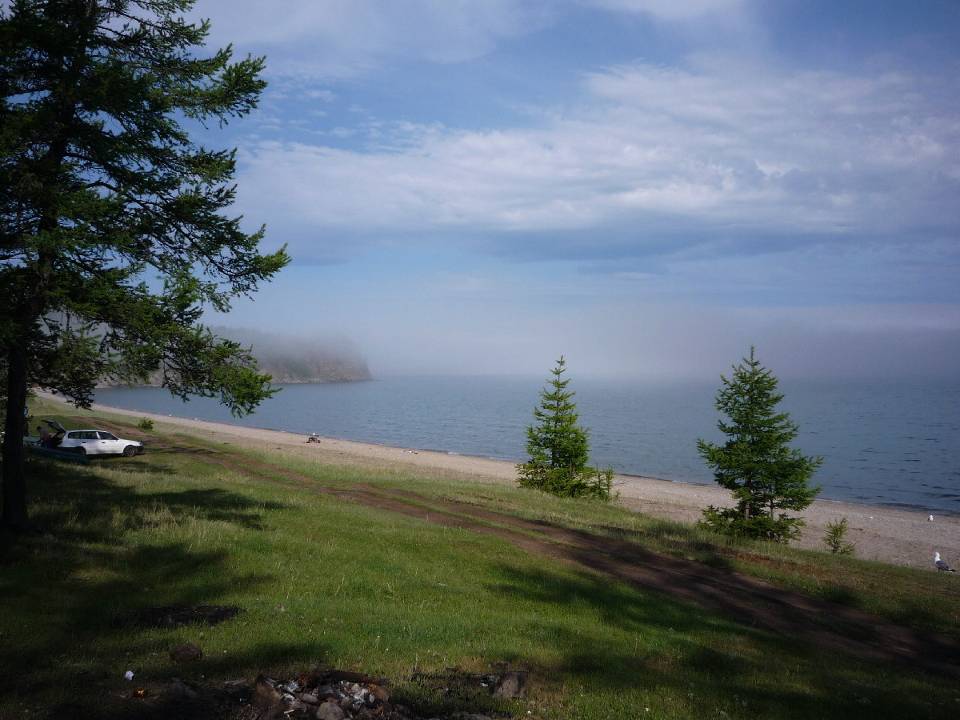 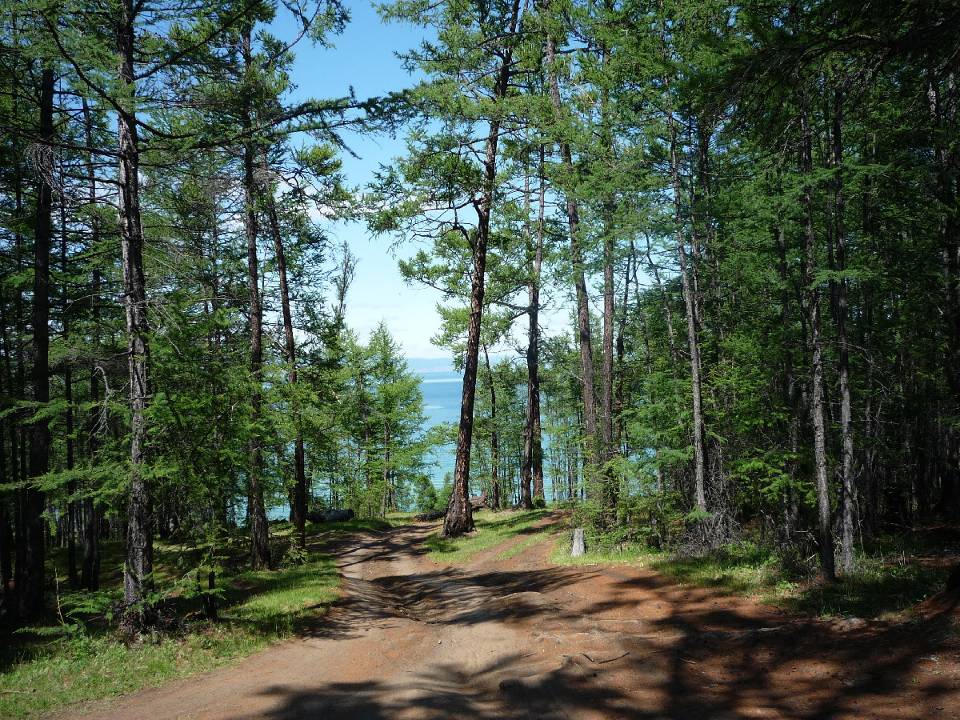 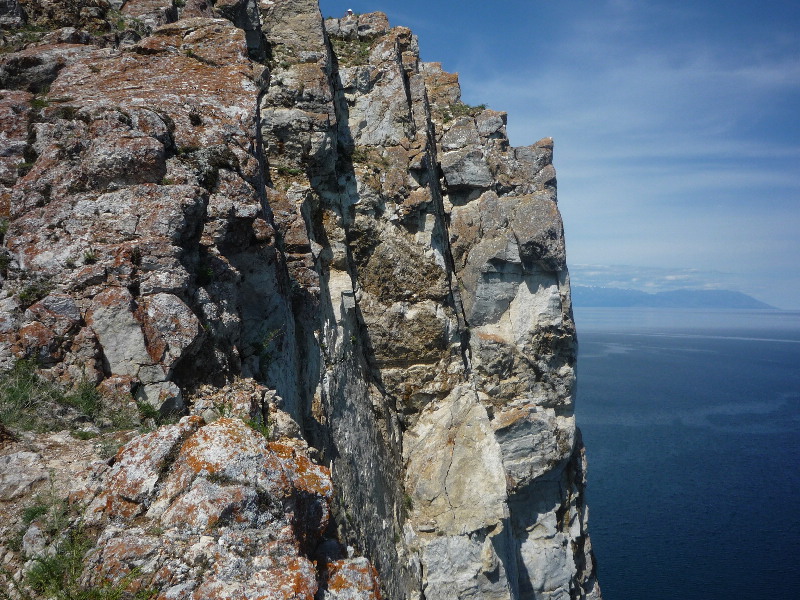 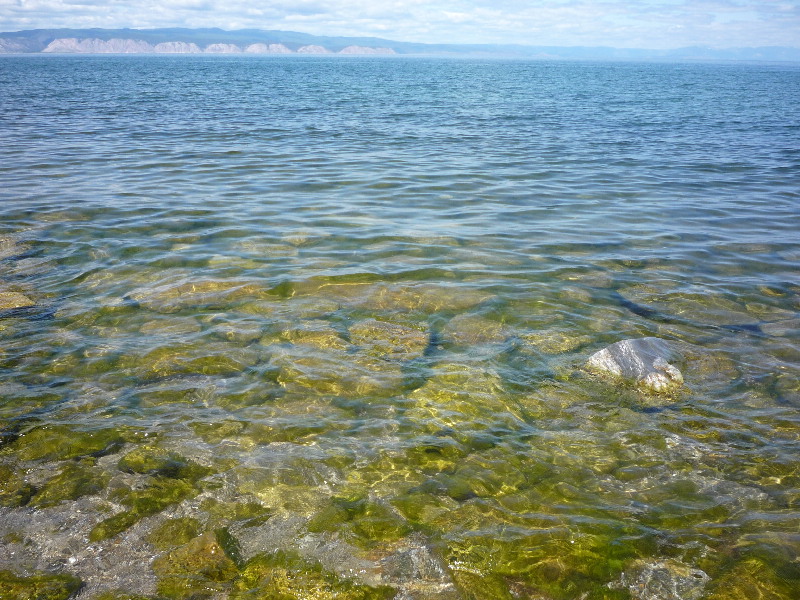 - Иванов Курбат Афанасьевич (?-1666) - Галкин Иван Алексеевич (?-1658)  - Георги Иоганн Готлиб (1729-1802)  Дыбовский Бенедикт Иванович  (1833-1930)  - Верещагин Глеб Юрьевич (1889-1944)
По площади Байкал занимает 8 место в мире среди озер и приблизительно равен площади такой страны, как Бельгия.
Площадь 31722 кв/км.
636 км. - длина озера, 79,5 км. - ширина озера,
2100 км. - длина береговой линии озера
Среди озер земного шара озеро Байкал занимает 
                           1 место     по глубине.
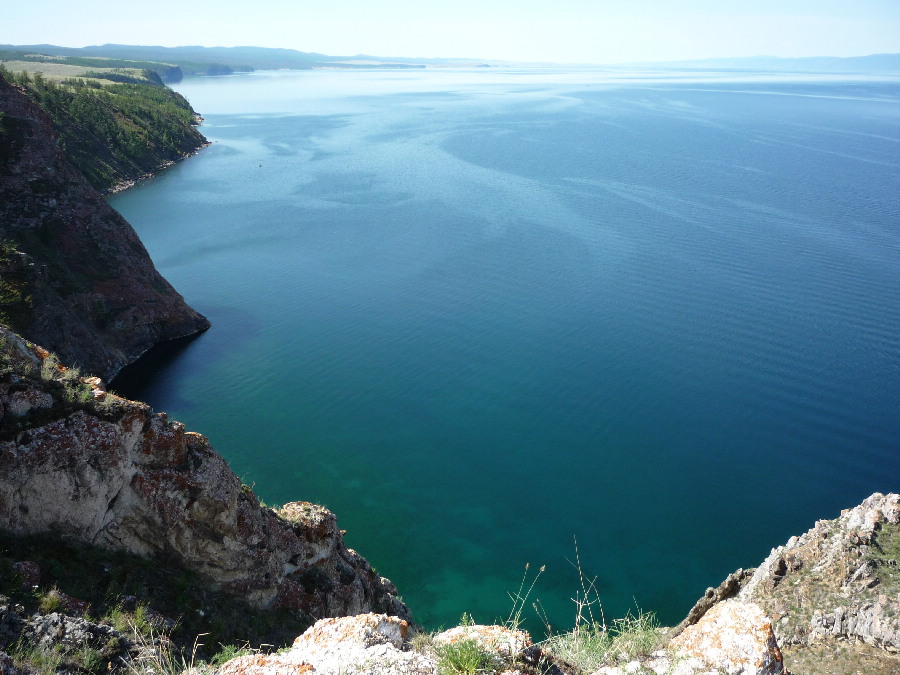 Наибольшая отметка глубины в южной котловине Байкала - 1423м, 
в средней - 1637 м, в северной - 890
Возраст Байкала ученые определяют в 25 млн. лет.
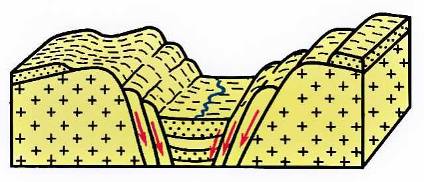 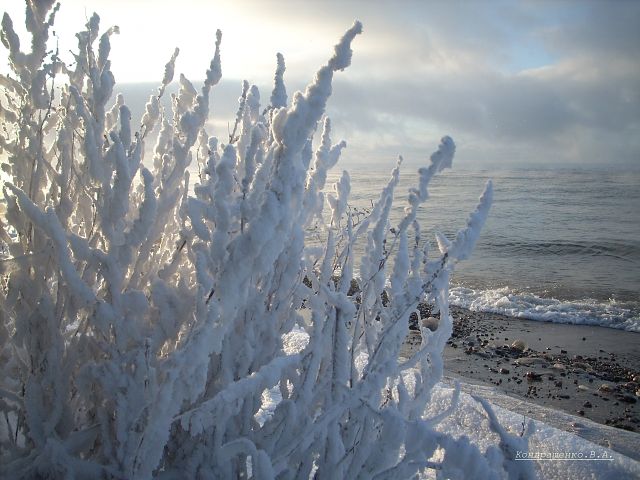 зима -15,-20°C. Лето +15,+20°C.  Туманы, ветры
Учеными установлено, что капля воды, попадая в Байкал из его притоков, отстаивается здесь годами.
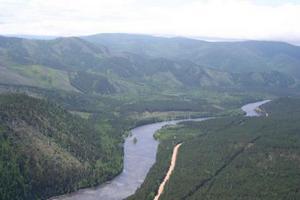 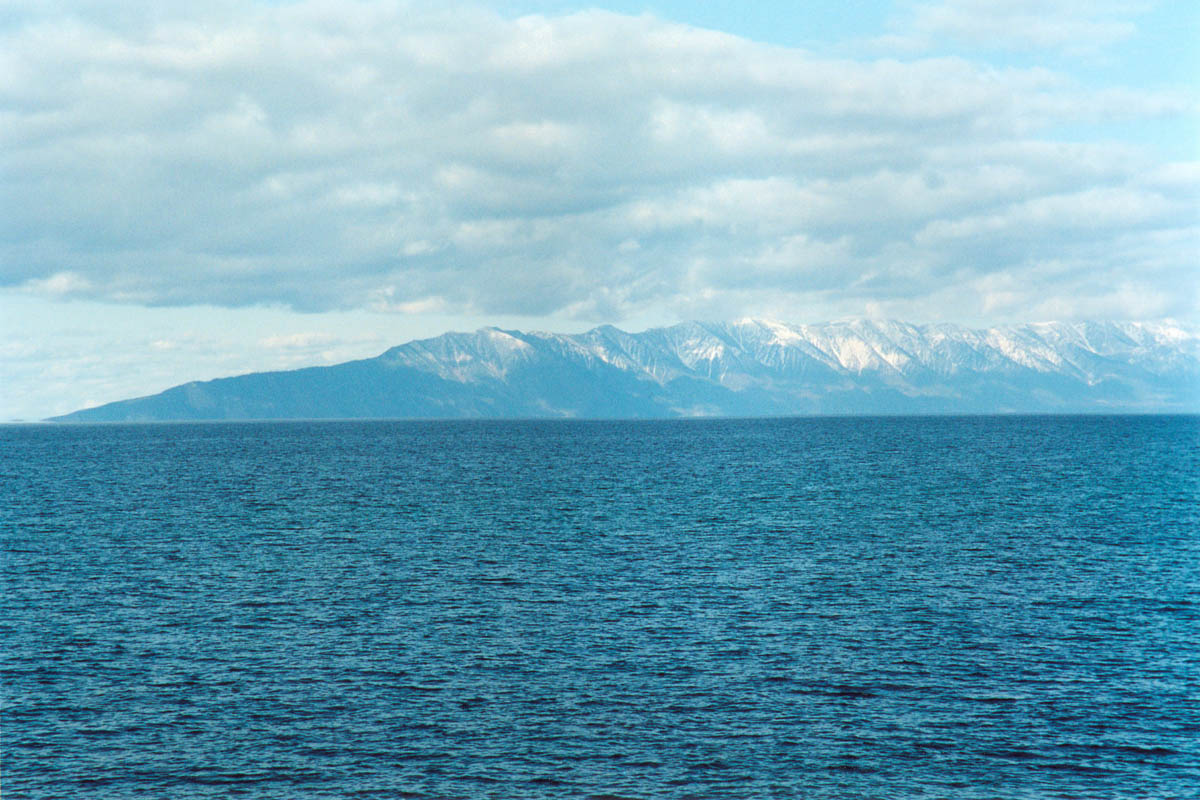 Река Селенга – длина 1024 км, 
приносит около половины 
объема речных вод, 
поступающих в озеро со всех притоков
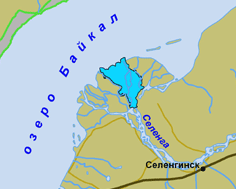 .
Чистая вода обеспечивается биологическими особенностями Байкала.
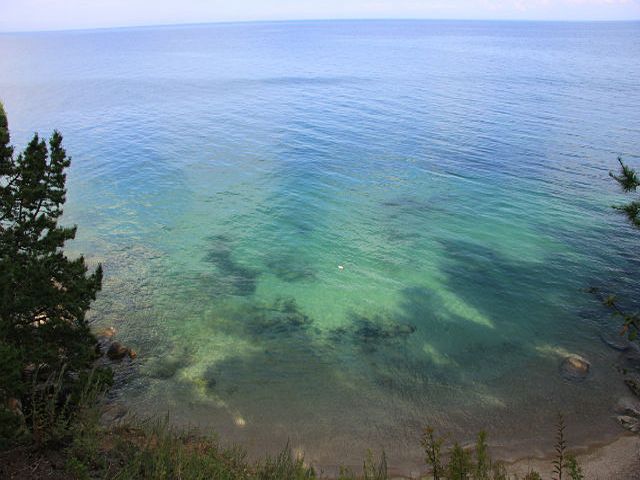 2635 известных видов и разновидностей животных и растений;2/3 эндемики
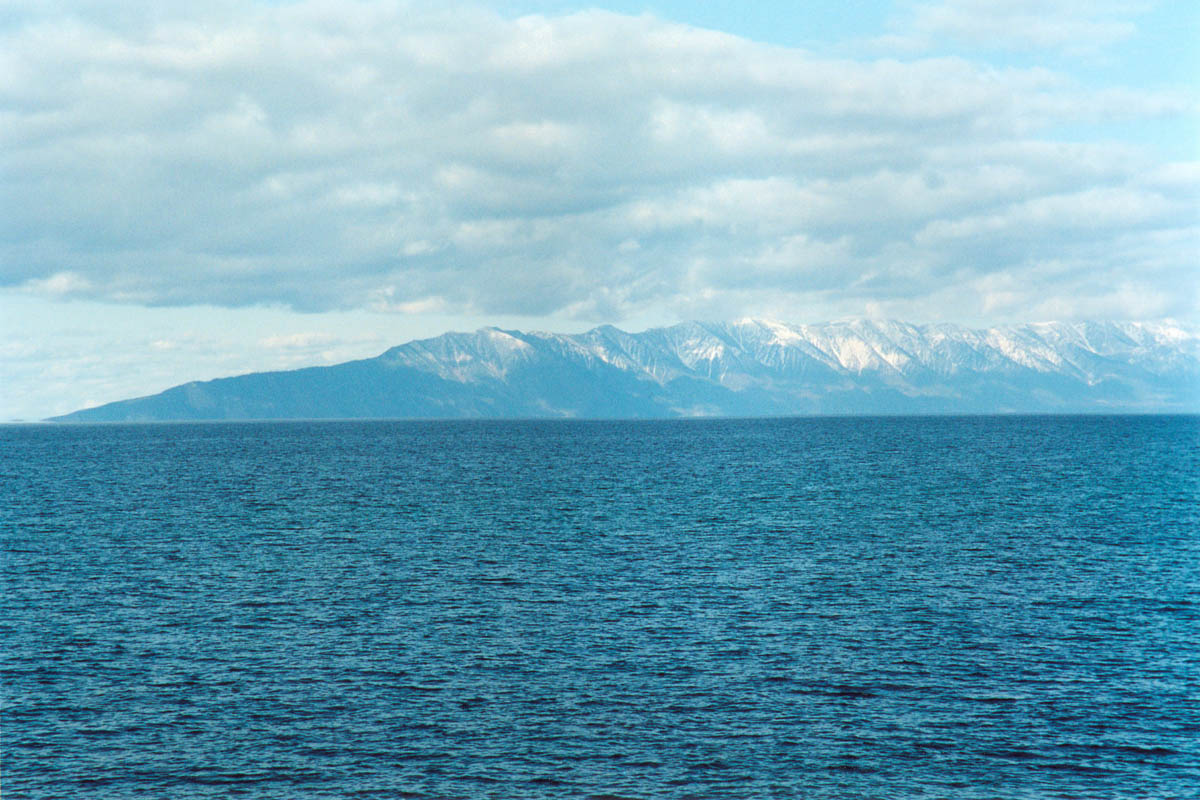 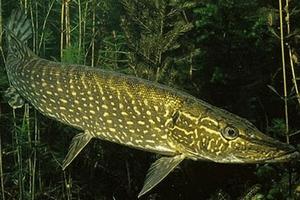 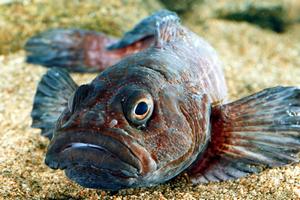 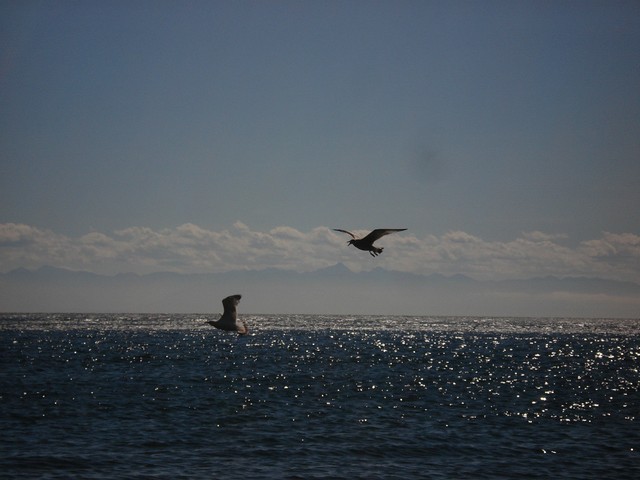 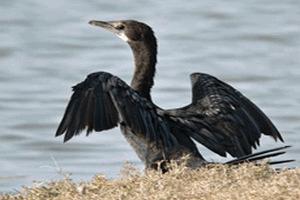 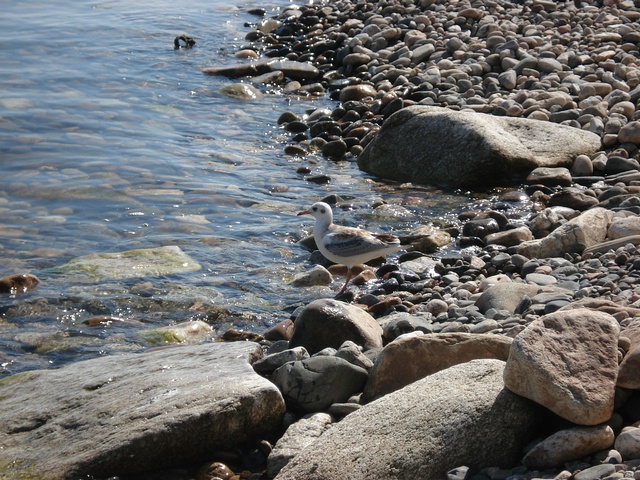 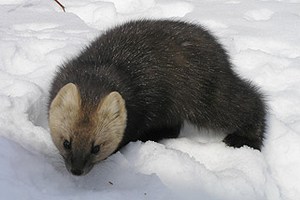 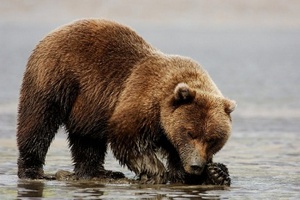 Д/З  § 52 Раскрыть  экологические проблемы Байкала
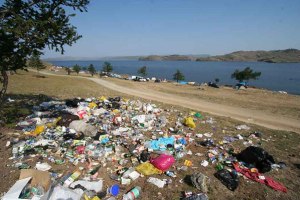